מערך ניהול סיכונים ביטוחי פרט
חני שפיס
"כיצד לנהל סיכונים ליחיד ולמשפחה?"
"חובה" MUST HAVE
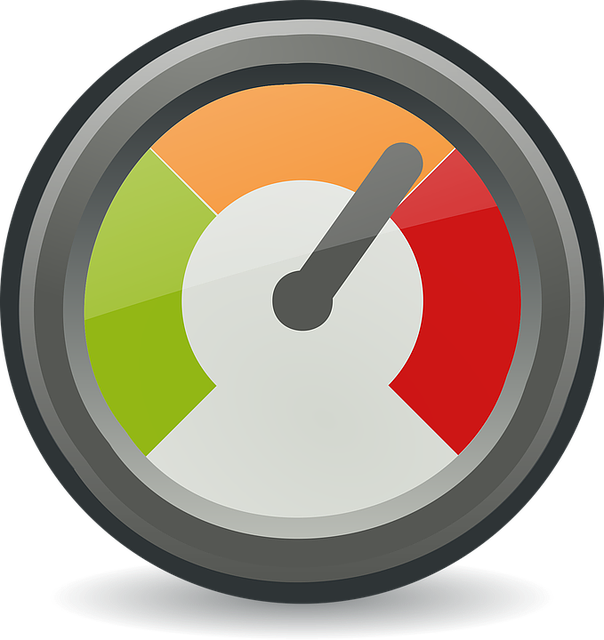 " צריך"       SHOULD HAVE
NICE TO HAVE  מעגל "מפנק"
"כיצד לנהל סיכונים ליחיד ולמשפחה?"
ביטוח בריאות פרטי 
משלים לביטוח בריאות ממלכתי 
תרופות מחוץ לסל 
רפואת חו"ל (השתלות וטיפולים מיוחדים בחו"ל,ניתוחים ומחליפי ניתוח בחו"ל)
ביטוח חיים 
משלים לפנסיית שארים 
פוליסה הונית משולבת עם הכנסה למשפחה כהשלמה לביטוח שארים של ביטוח לאומי ופנסיה. 
פיצוי כספי לגילוי מחלה קשה / תאונה
משלים לפנסיית נכות (או אובדן כושר עבודה )
סכום ביטוח מינימלי של 12 חודשי שכר, המבטיחים פיצוי כספי מידי בעת גילוי מחלה קשה או תאונה (ללא הוכחת הכנסה ,תקופת המתנה 14 יום ,כולל הגדרה עיסוקית ללא קיזוז )
סיעוד 
רכישת ביטוח סיעודי קבוצתי באמצעות קופת החולים כרובד בסיס .
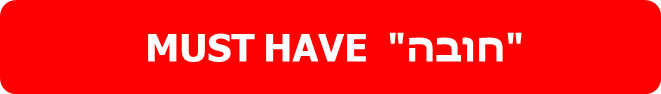 הגנות "חובה"HAVE    MUST
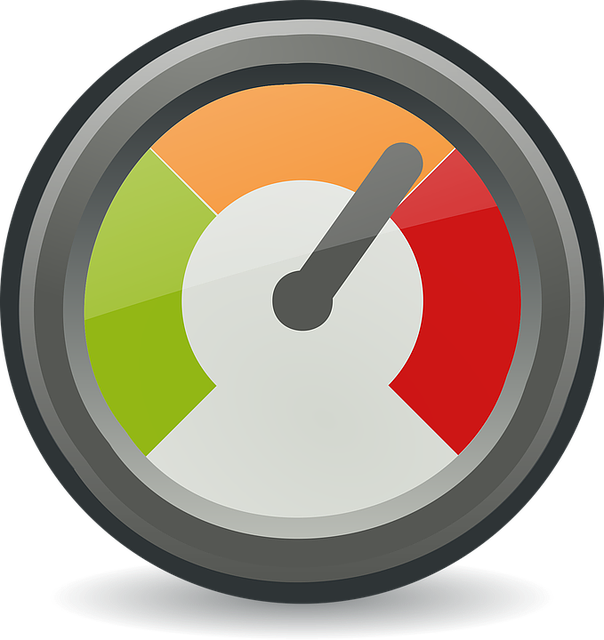 "כיצד לנהל סיכונים ליחיד ולמשפחה?"
הרחבת ביטוח בריאות 
ניתוחים פרטיים ומחליפי ניתוח בארץ – קיימים 2 מסלולים מ"השקל הראשון" או משלים שב"ן 
פיצוי כספי למחלה קשה 
פיצוי כספי באופן מיידי , בעת גילוי מחלה קשה 
ניתן לרכוש סכום חד פעמי , פטור ממס, הוני של 600,000 ₪  ( ניתן לרכוש בכמה חברות ביטוח )
נכות ומוות מתאונה, תאונות אישיות 
הרחבת סכומי פיצוי למקרה תאונה לבעלי סיכון גבוה  צווארון כחול,ספורט אתגרי ולעצמאיים ככיסוי חלקי וזמני לאובדן כושר עבודה .
ביטוח סיעודי 
השלמת הכיסוי הסיעודי הקיים  בביטוחים הקבוצתיים של קופות החולים ( השלמת סכומים לתקופה המבוטחת בקופ"ח,הארכת תקופת תשלום הפיצוי ,צבירה של ערכי סילוק והרחבת הכיסוי לתאונת עבודה,דרכים ועבודה )
" צריך"      SHOULD HAVE
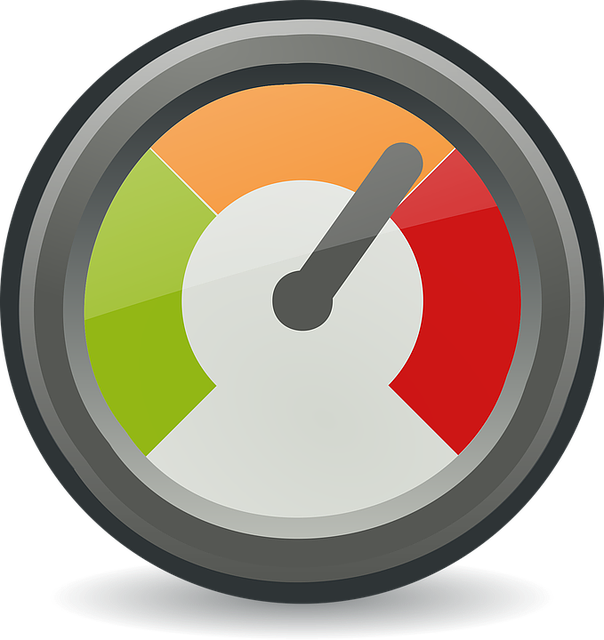 "כיצד לנהל סיכונים ליחיד ולמשפחה?"
רפואה אמבולטורית
חבילת הריון ולידה 
רפואה משלימה 
אבחון מהיר
ייעוץ פסיכולוגי
טיפולים להתפתחות הילד
אביזרים וטכנולוגיות חדשניות 
רופא אישי 
ועוד..
NICE TO HAVE  מעגל "מפנק"
נספחים וכתבי שרות
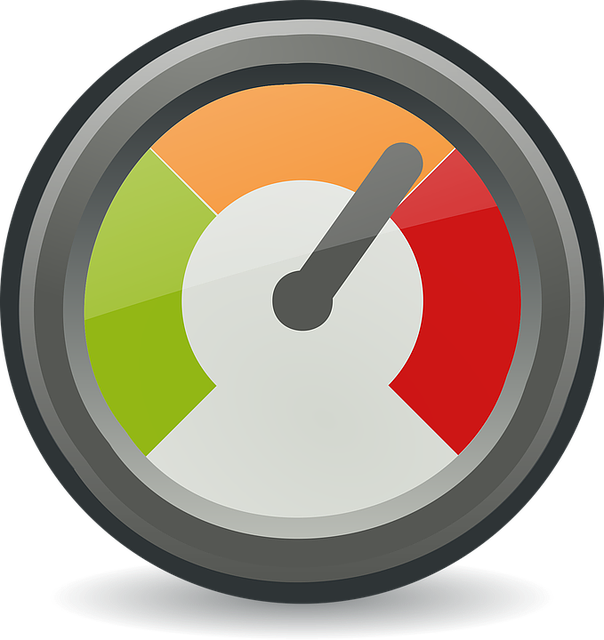 ביטוחים יסודיים בביטוח הפרטי
תשלום כספי  חד פעמי  בעת גילוי מחלה קשה ( לפי רשימה)
6
רפורמת הבריאות – מה הפסדנו ?
רפורמת הבריאות – מה הרווחנו ?
מוצרי הבריאות – עבר, הווה, עתיד
?
דור א'
דור ב'
דור ג'
רפורמה
2/2016 עד
 היום
01/2014
עד
 1/2016
2007/2008
עד
 12/2013
עד 2007
כל הזכויות שמורות למרכז שפיס היימן בע"מ